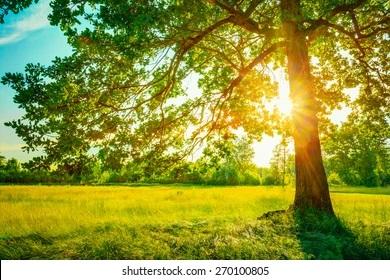 What in this story can guide you toward action about injustices in the Church now? 
 
Recall a time when you were an outsider in a group.  
What did people do either to 
keep you outside, or to make you at home? 
 
How would you feel if a leader fully entrusted an important problem to 
the group as a whole?
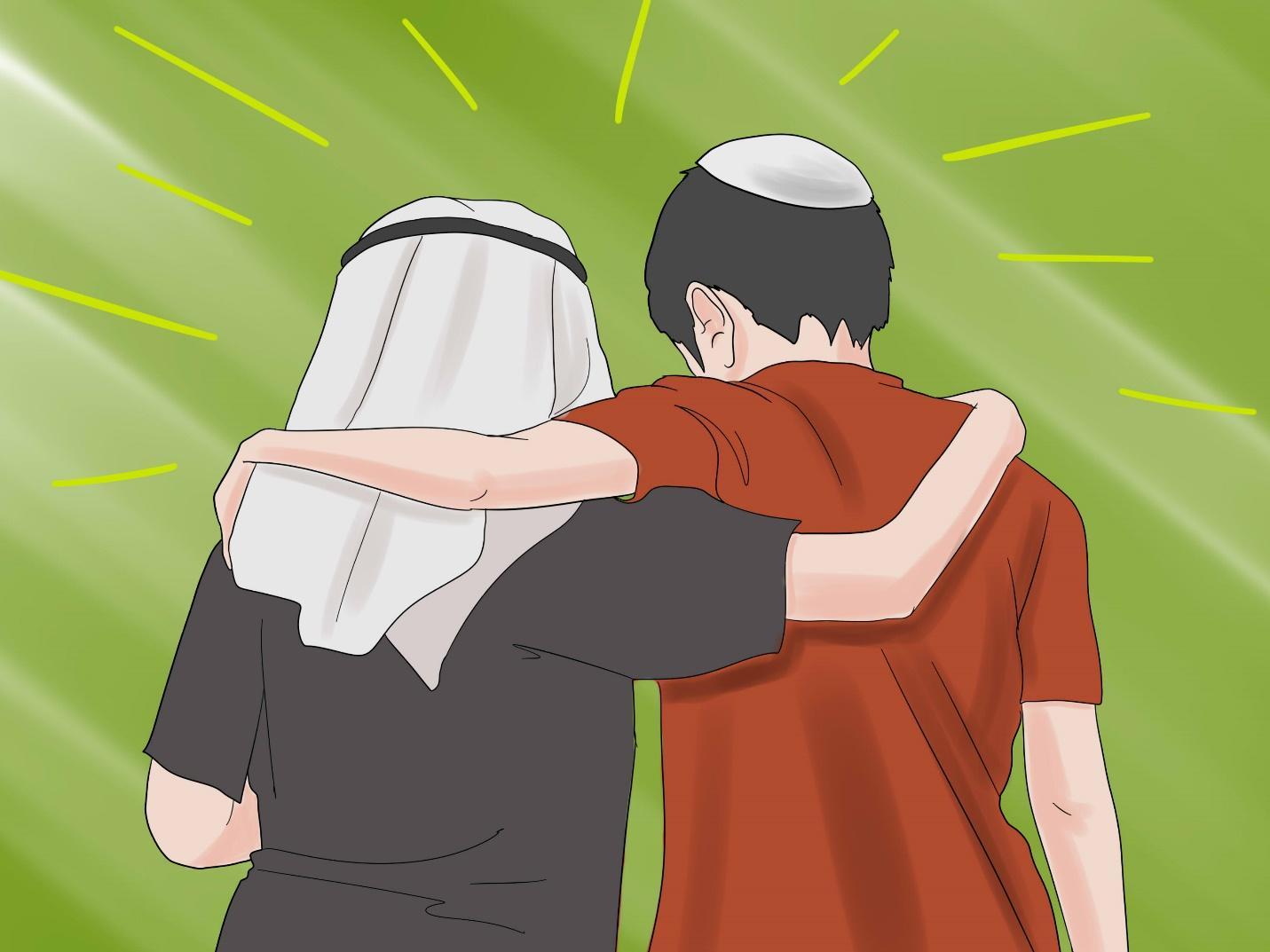 Muslim and Jewish boys
What  creative ways can be used to bring the marginalized into the mainstream of Church life? How can you as an individual do the same? 
 
When have you been part of 
a community whose 
demographics changed in 
important ways?  How did this 
change you and your 
relationship to the community? 
 
Pope Francis refers to undefined 
but real “ministries” beyond the 
traditional list. How would you 
name your personal ministry?
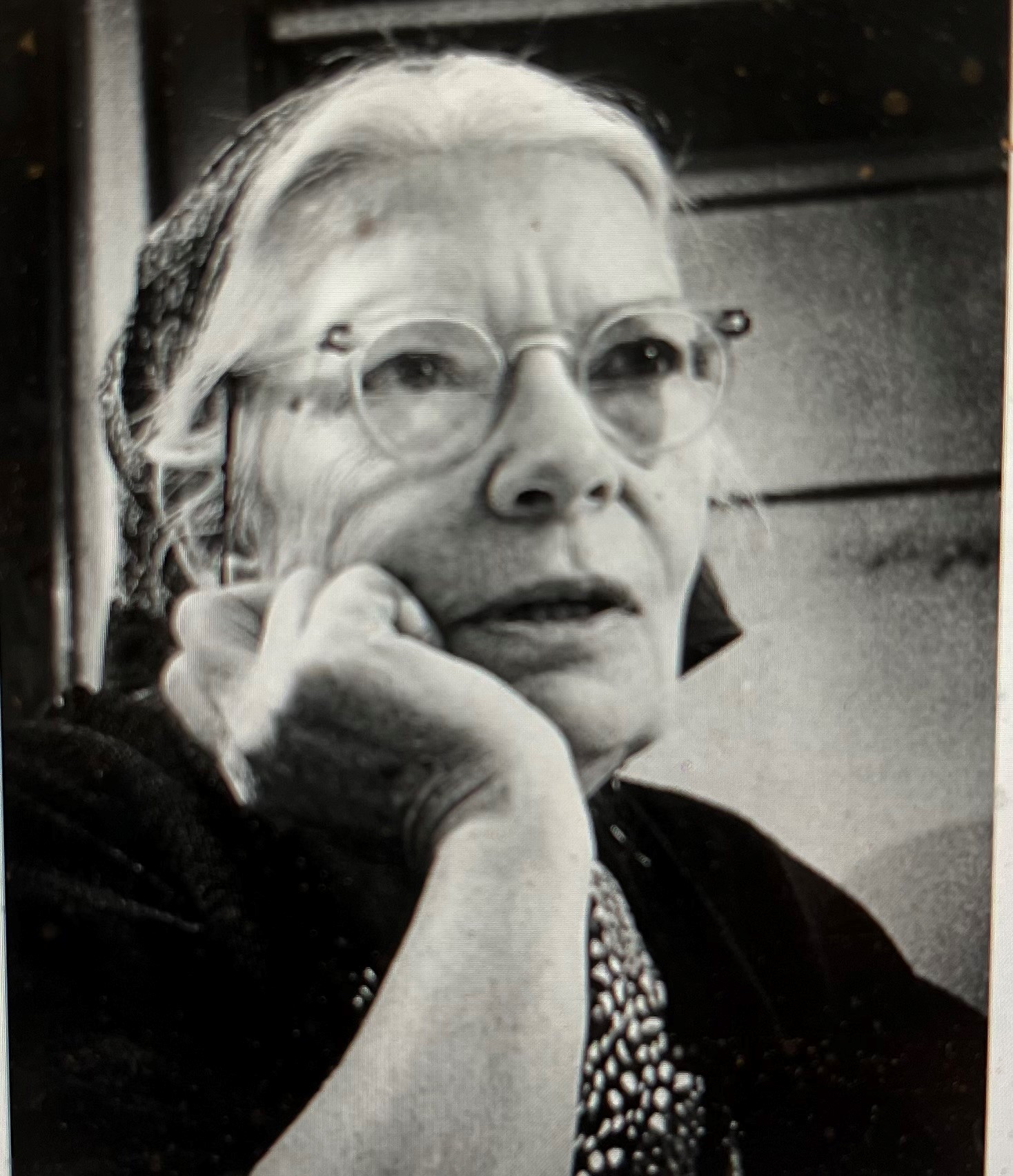 Dorothy Day, founder of 
the Catholic Worker Movement
How has someone inspired you to follow Jesus’ radical way of 
selfless service to others?
 
In your daily life, in what ways are you choosing Jesus as your “way?”
What other “ways” are you tempted to choose?
 
How can you do greater works than Jesus?
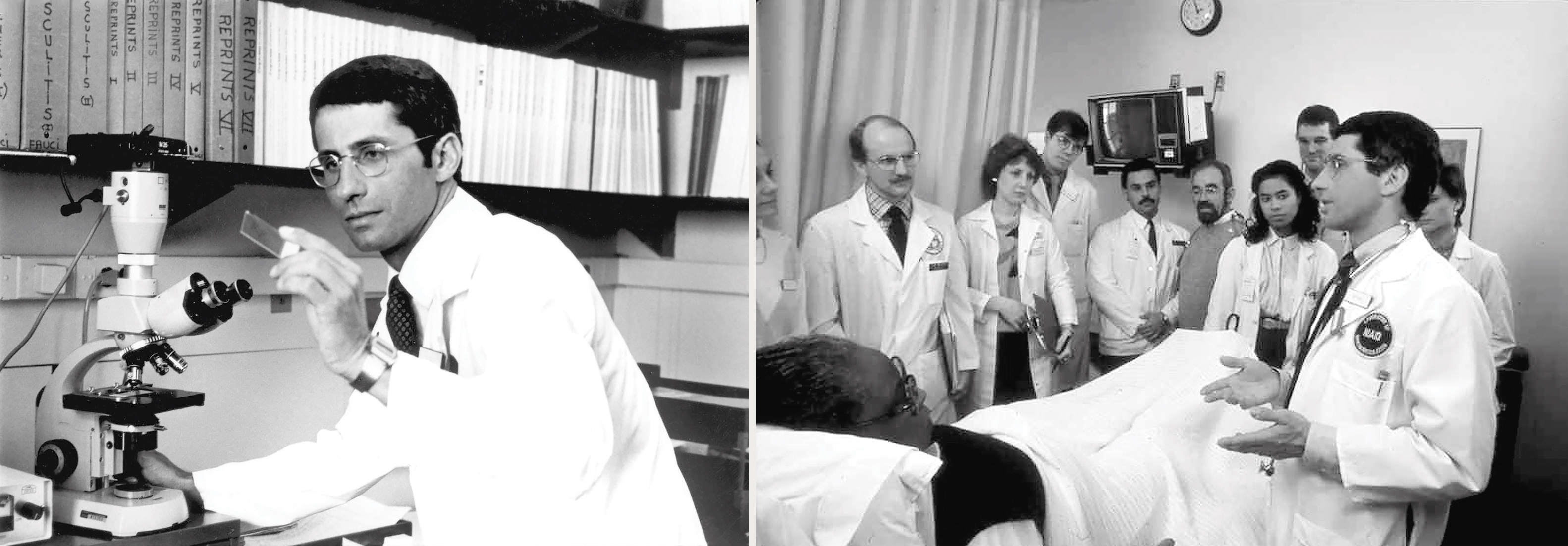 Dr. Anthony Fauci - Global Program providing treatment  for millions of people with AIDS.